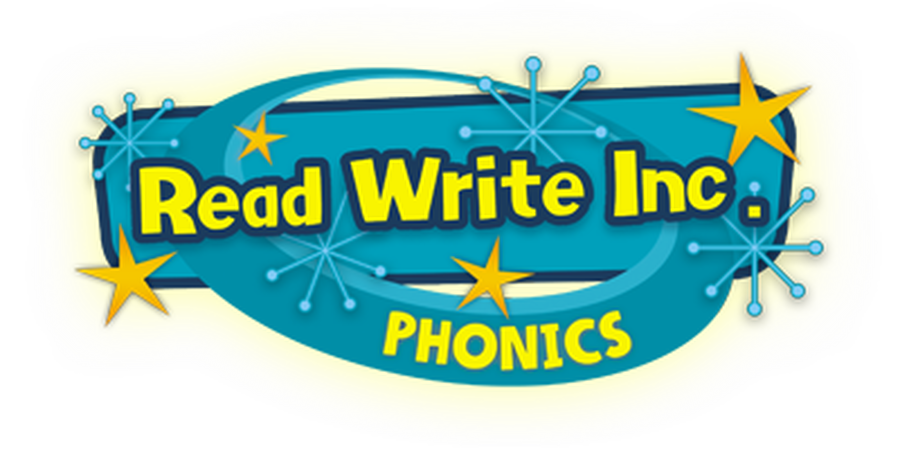 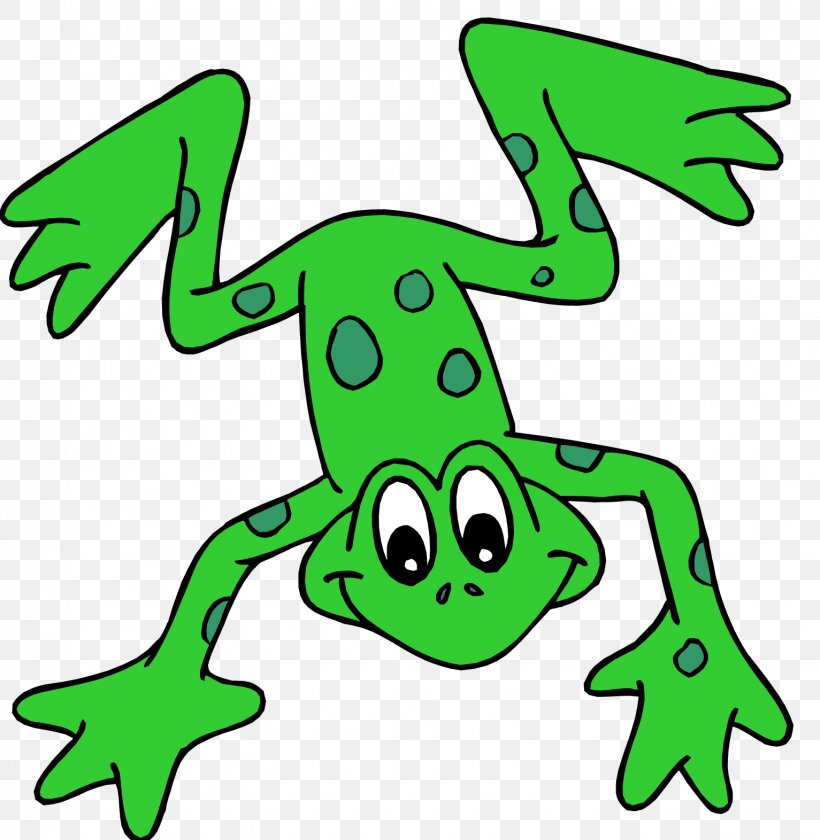 EYFS Literacy
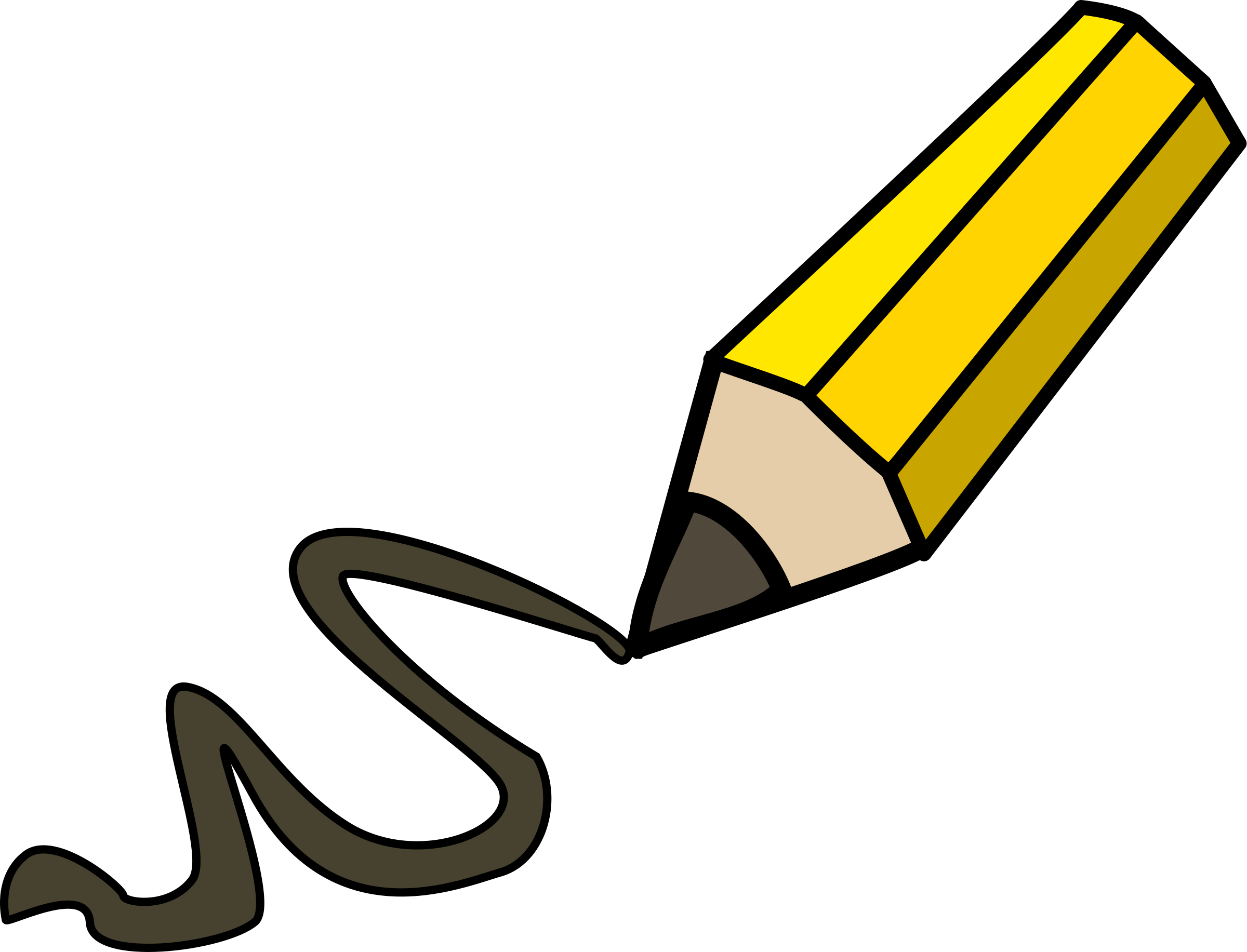 Week 2
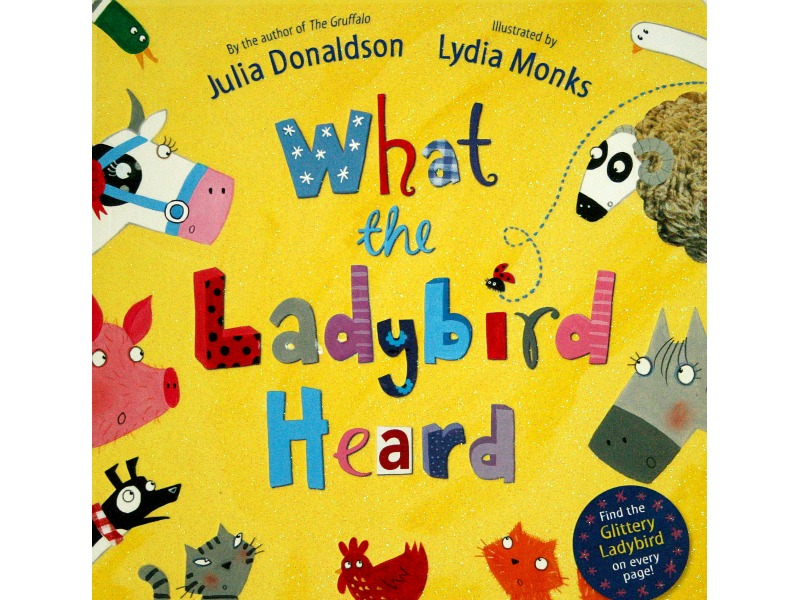 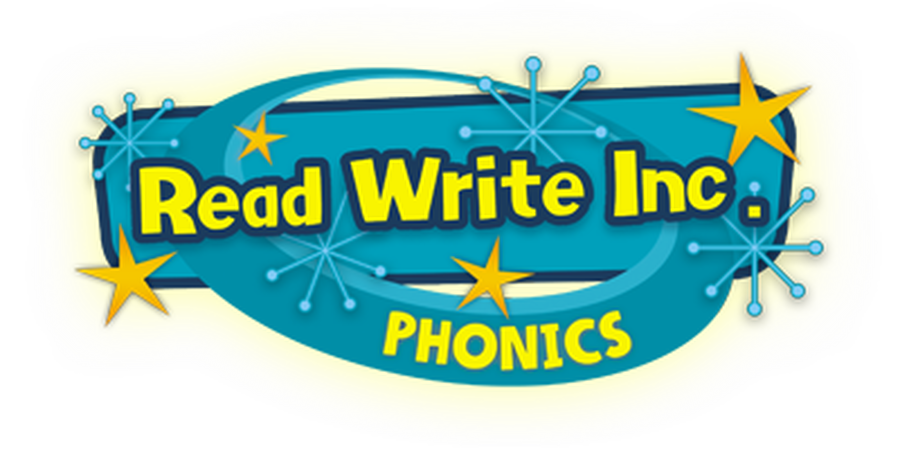 Phonics
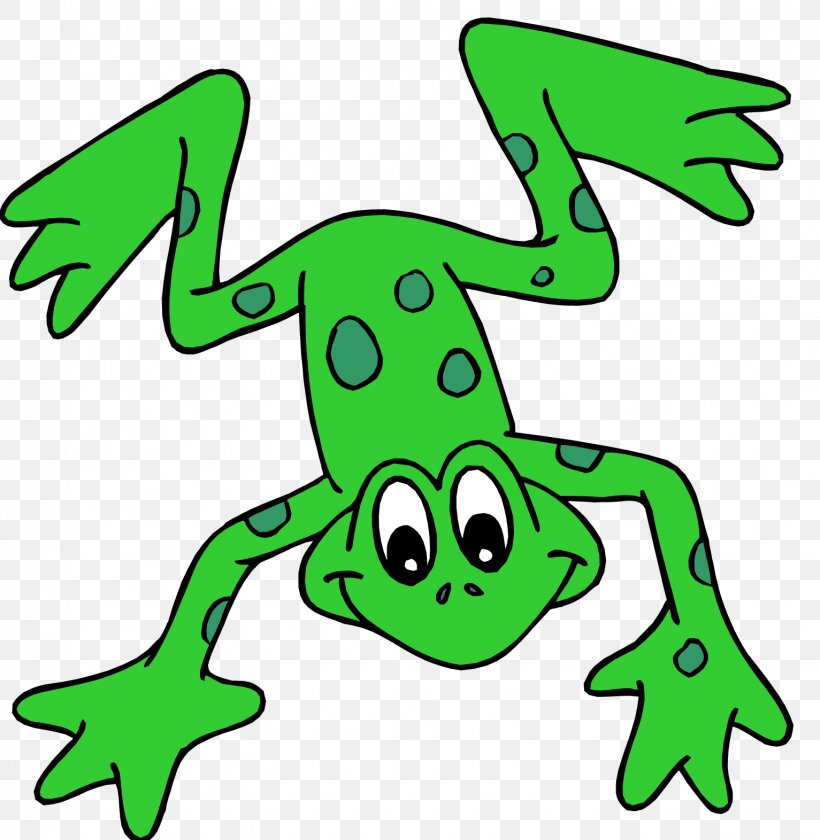 Session 2
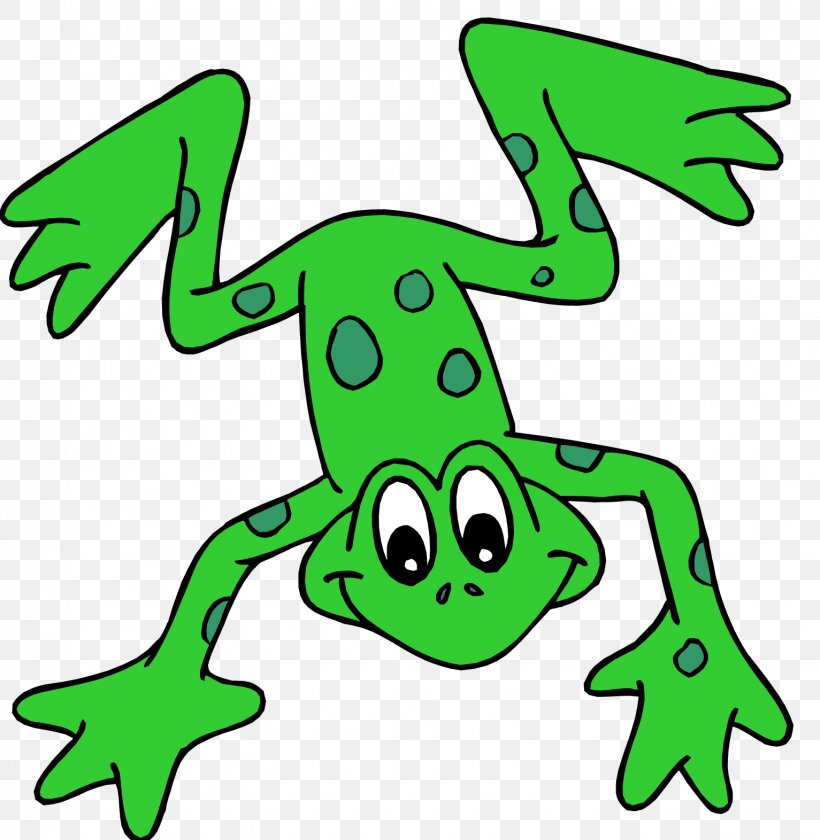 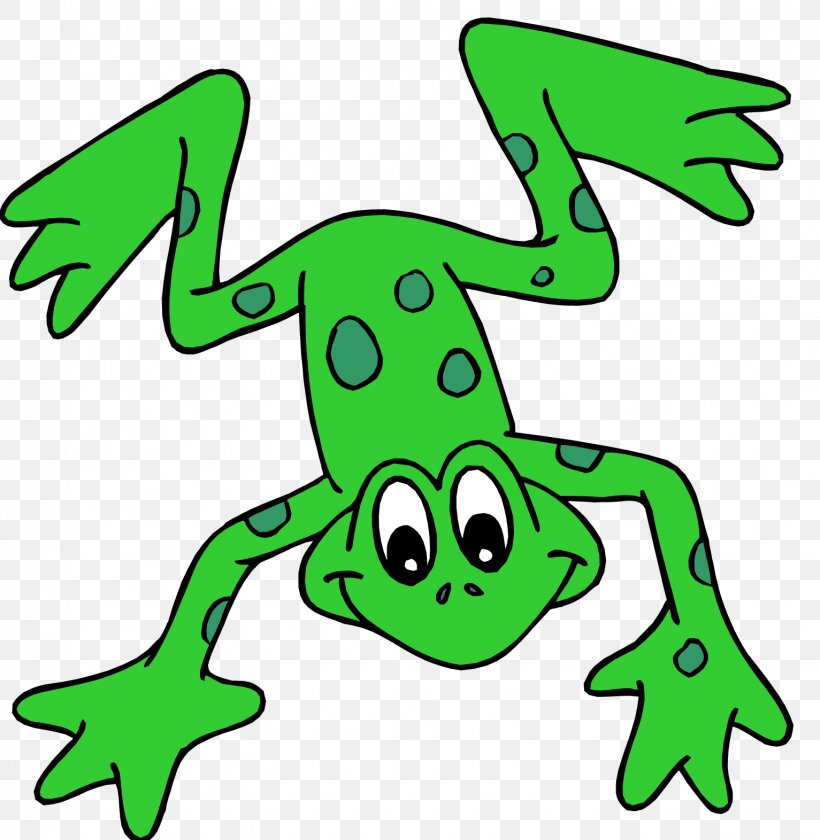 Phonics- Speedy Sounds
Click on the orange square to begin.

Each letter will appear and disappear each time you click.

How fast can you read each sound?
b
s
z
v
o
l
w
n
t
j
sh
i
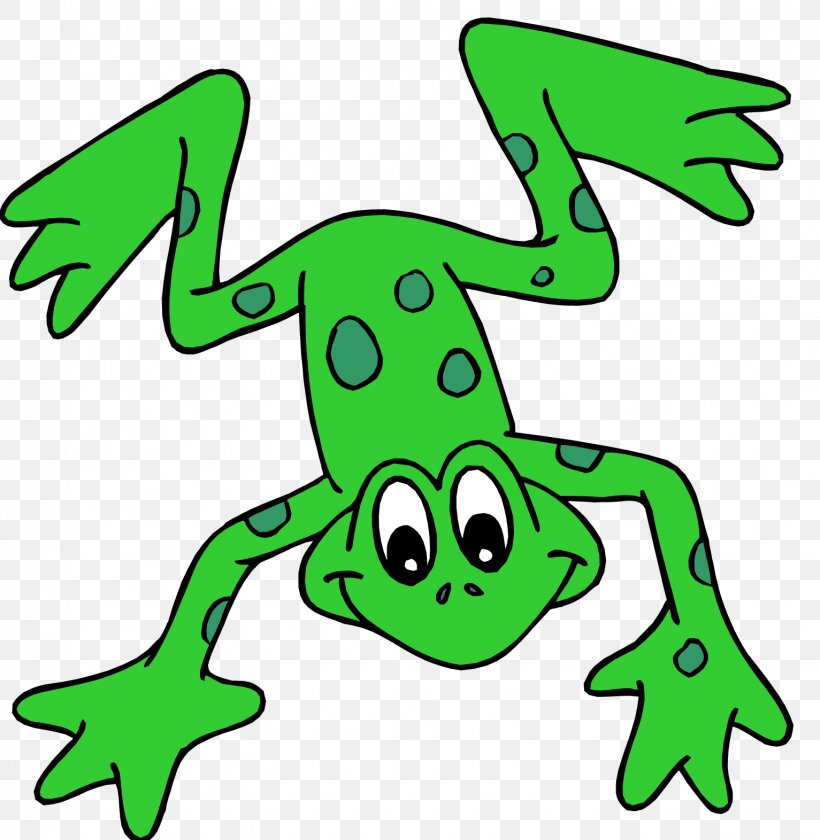 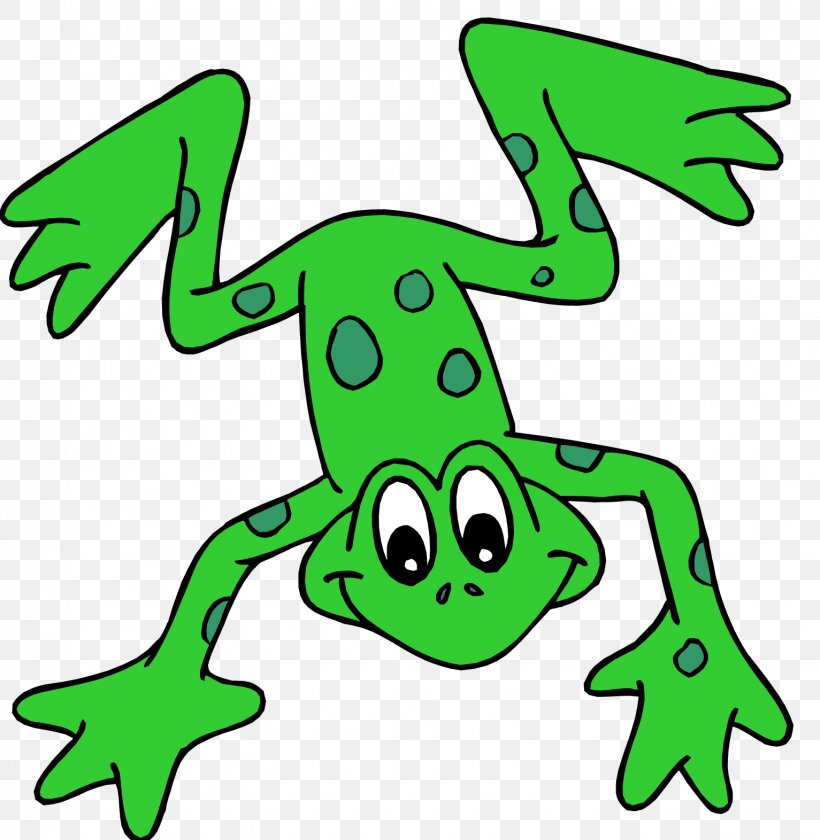 Phonics- Fred Talk
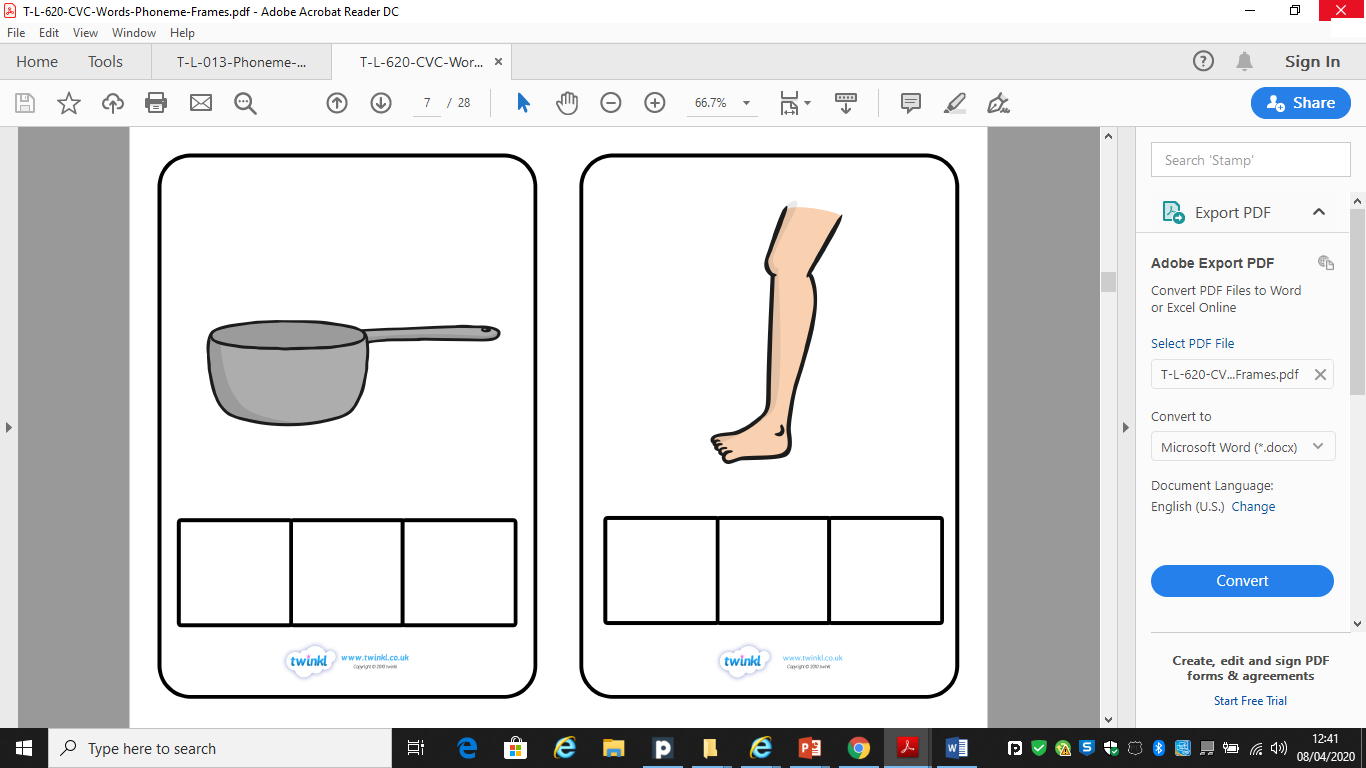 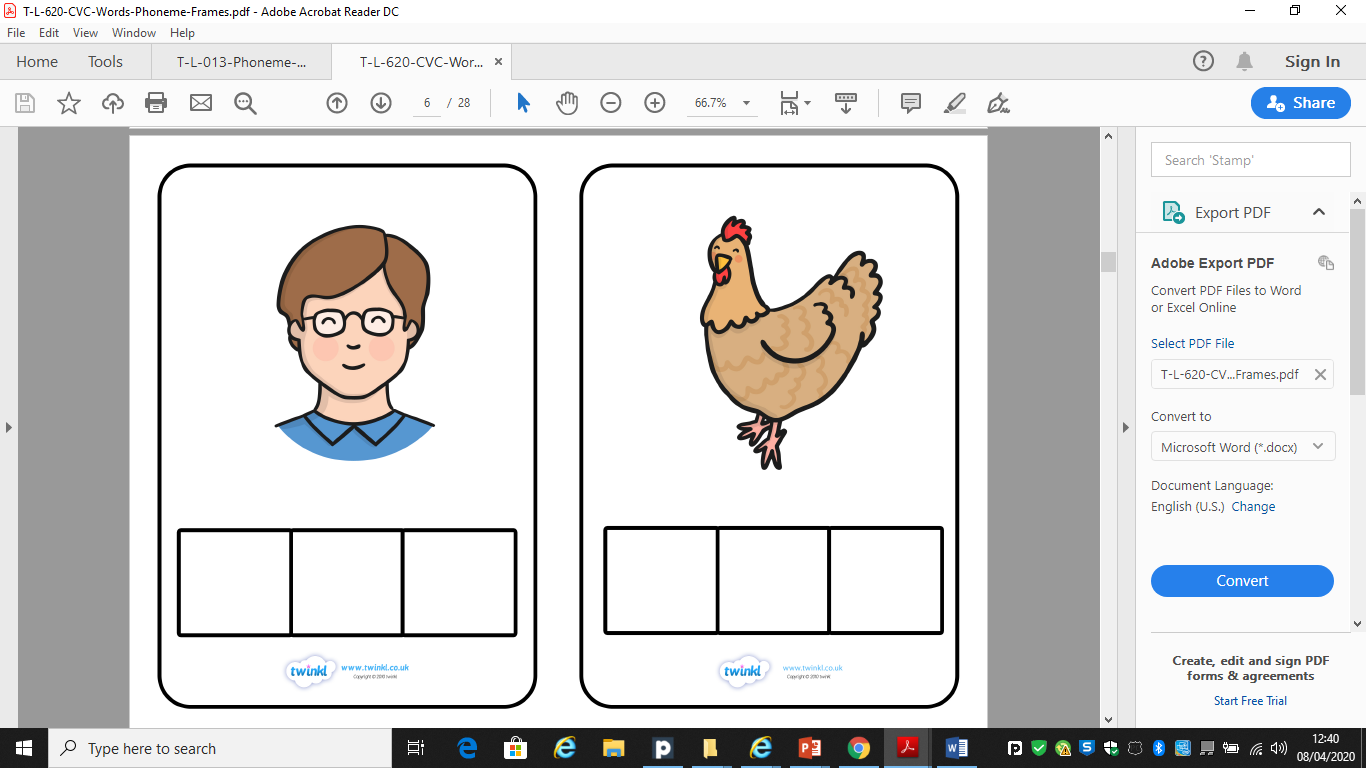 l
e
g
h
e
n
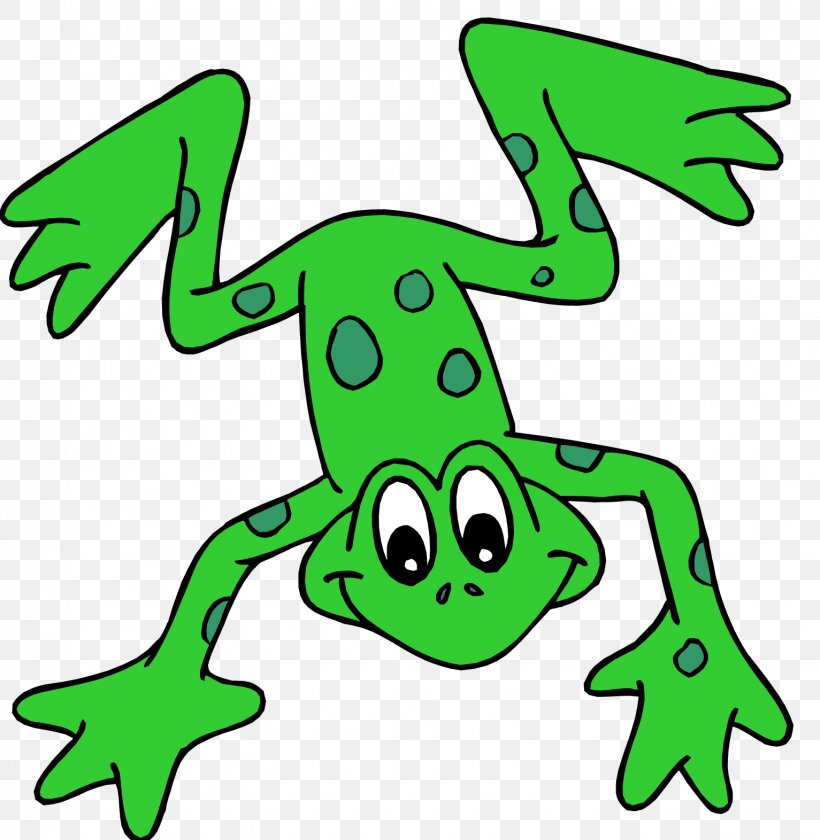 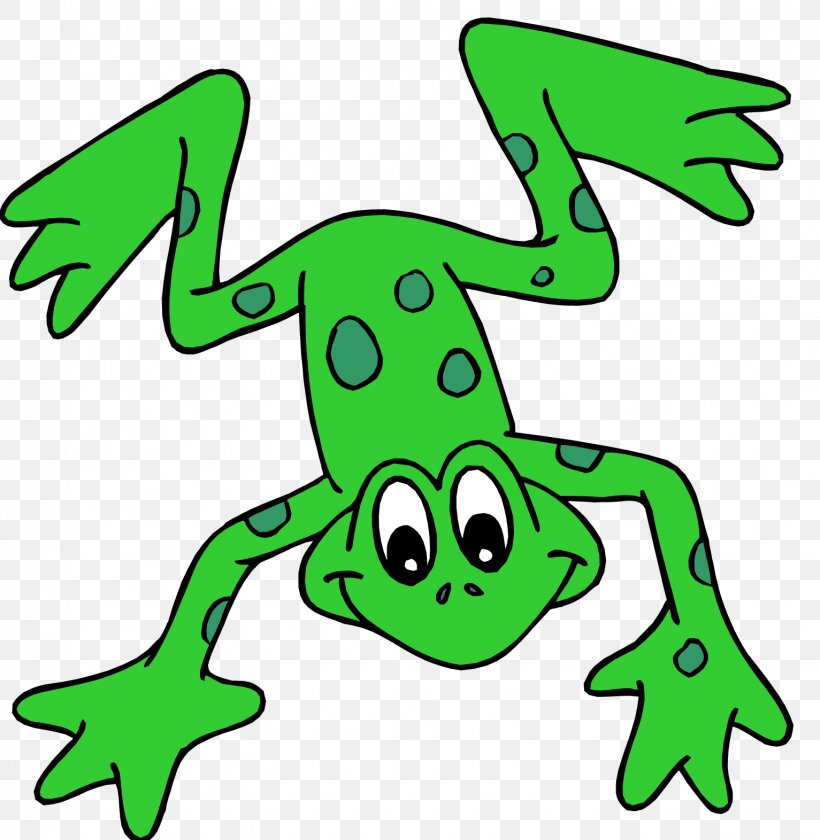 Phonics- Fred Talk
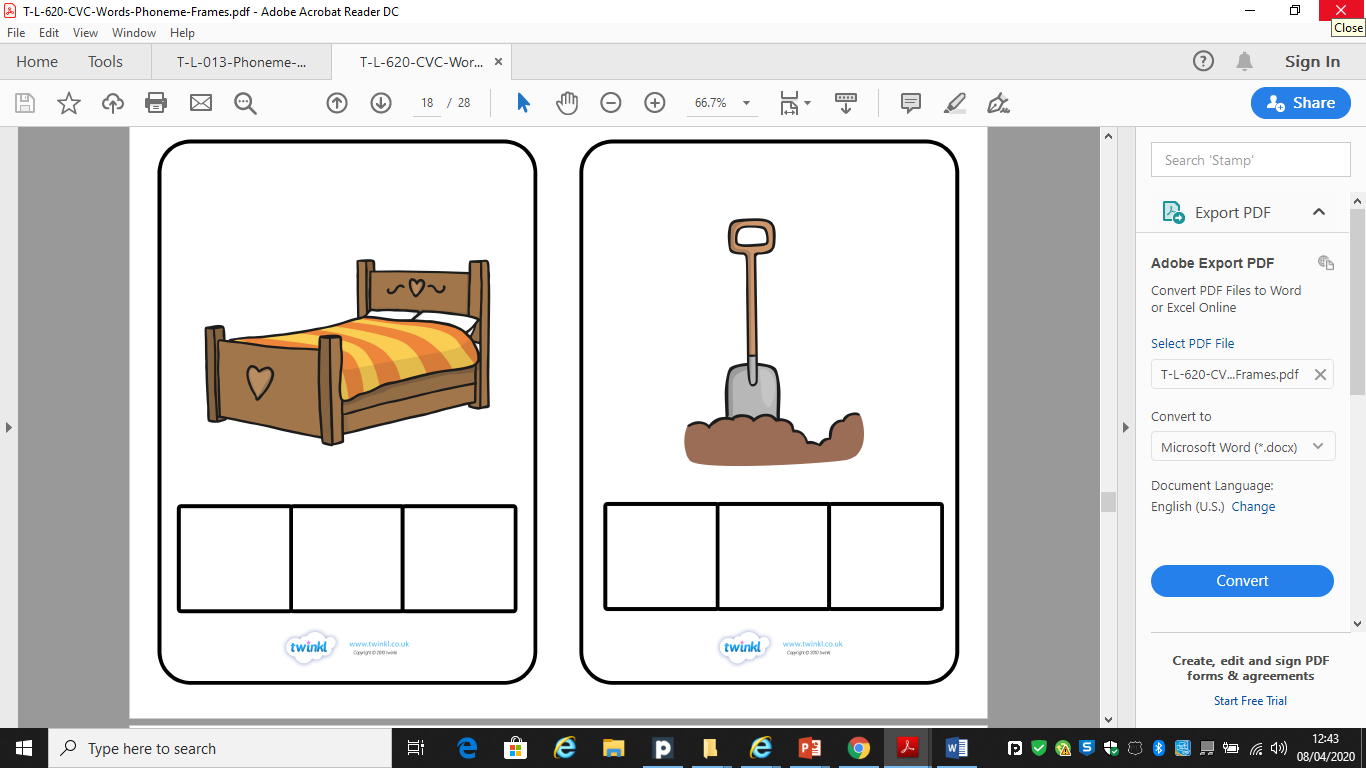 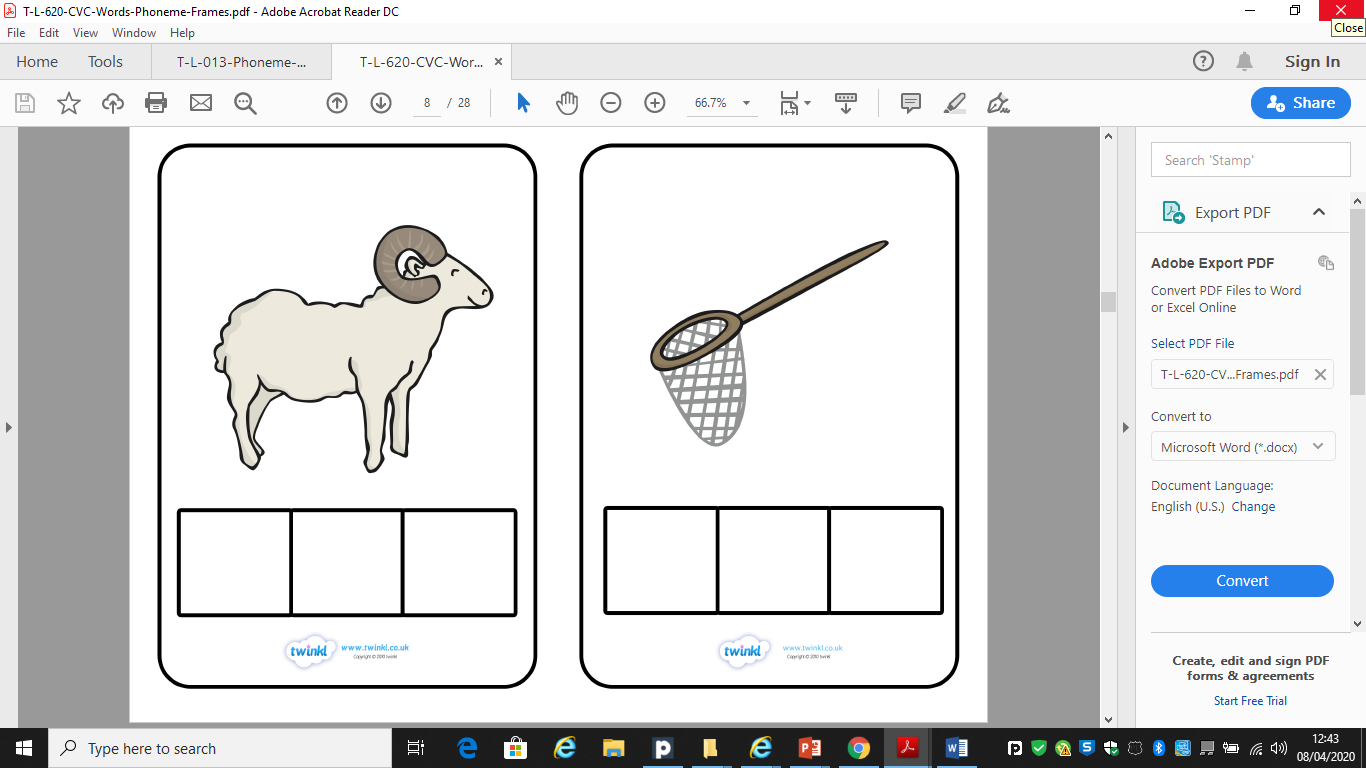 n
e
t
b
e
d
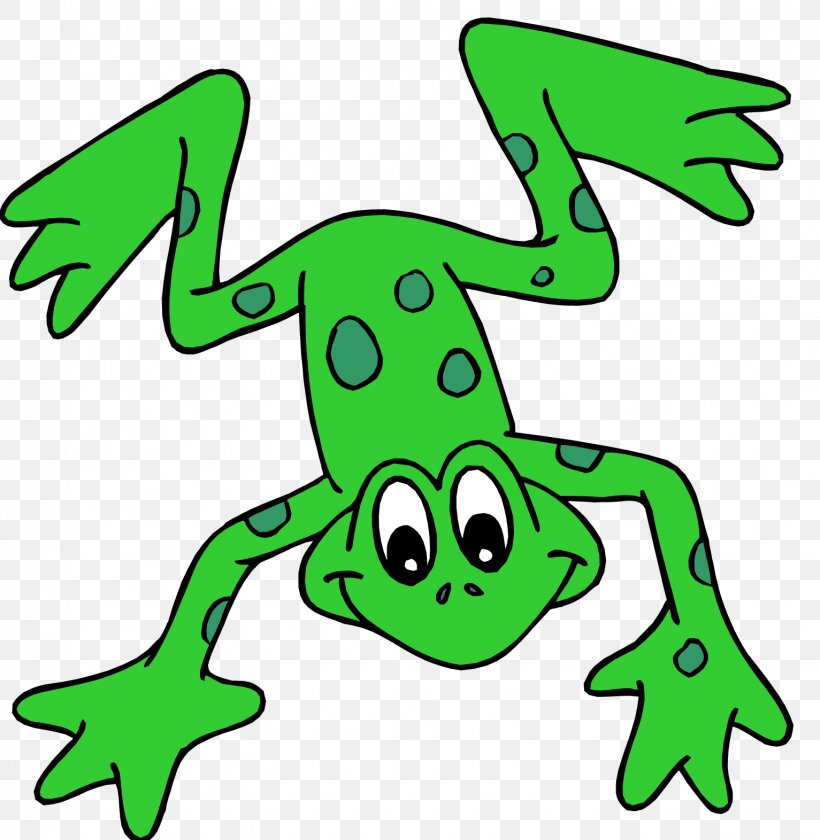 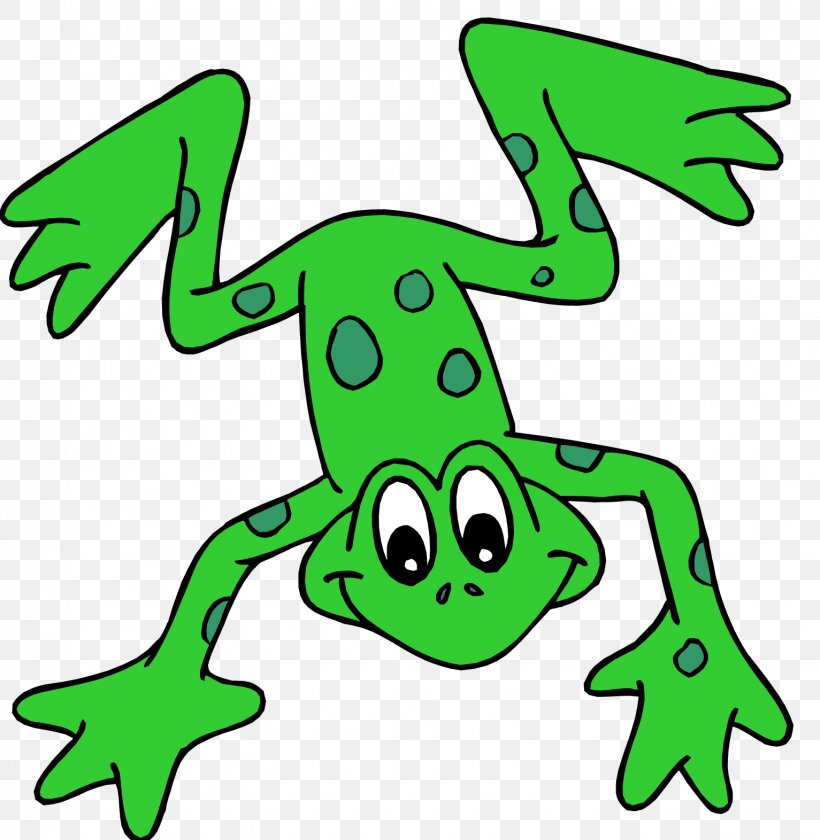 Phonics- Ditty
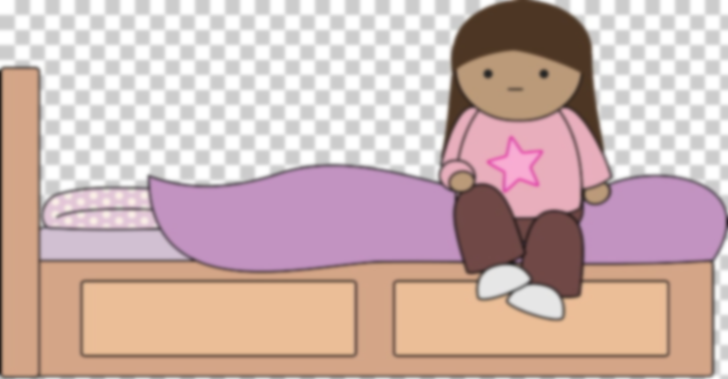 Hold a sentence:

I can sit on the bed.
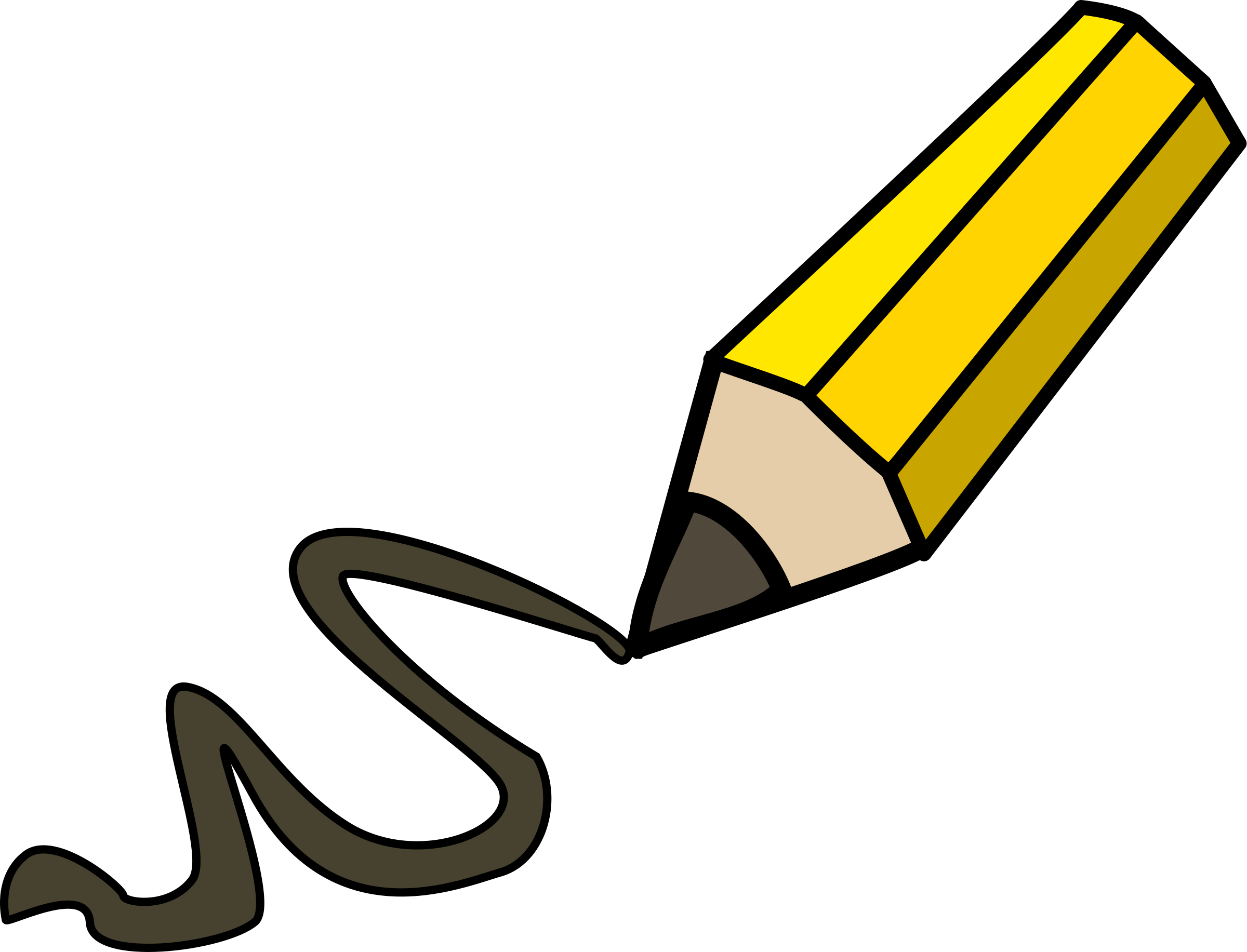 Literacy
Session 2-
Story Mapping
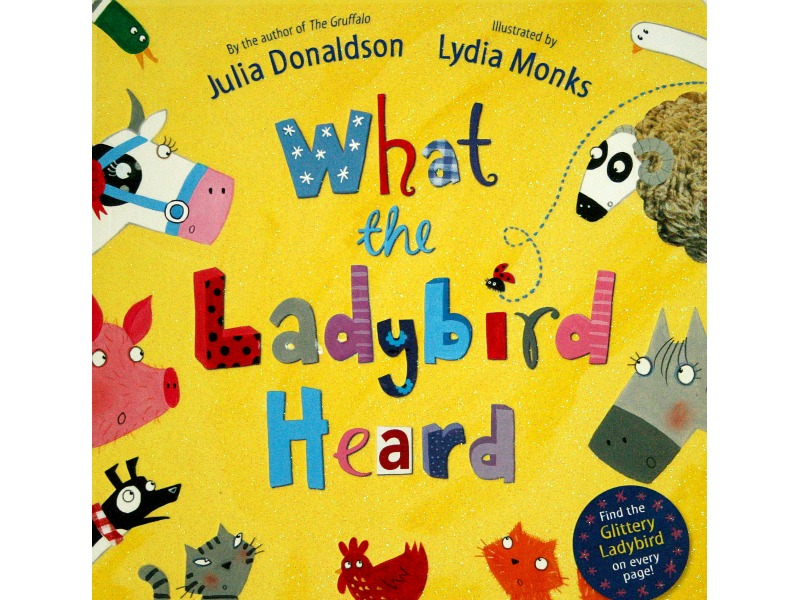 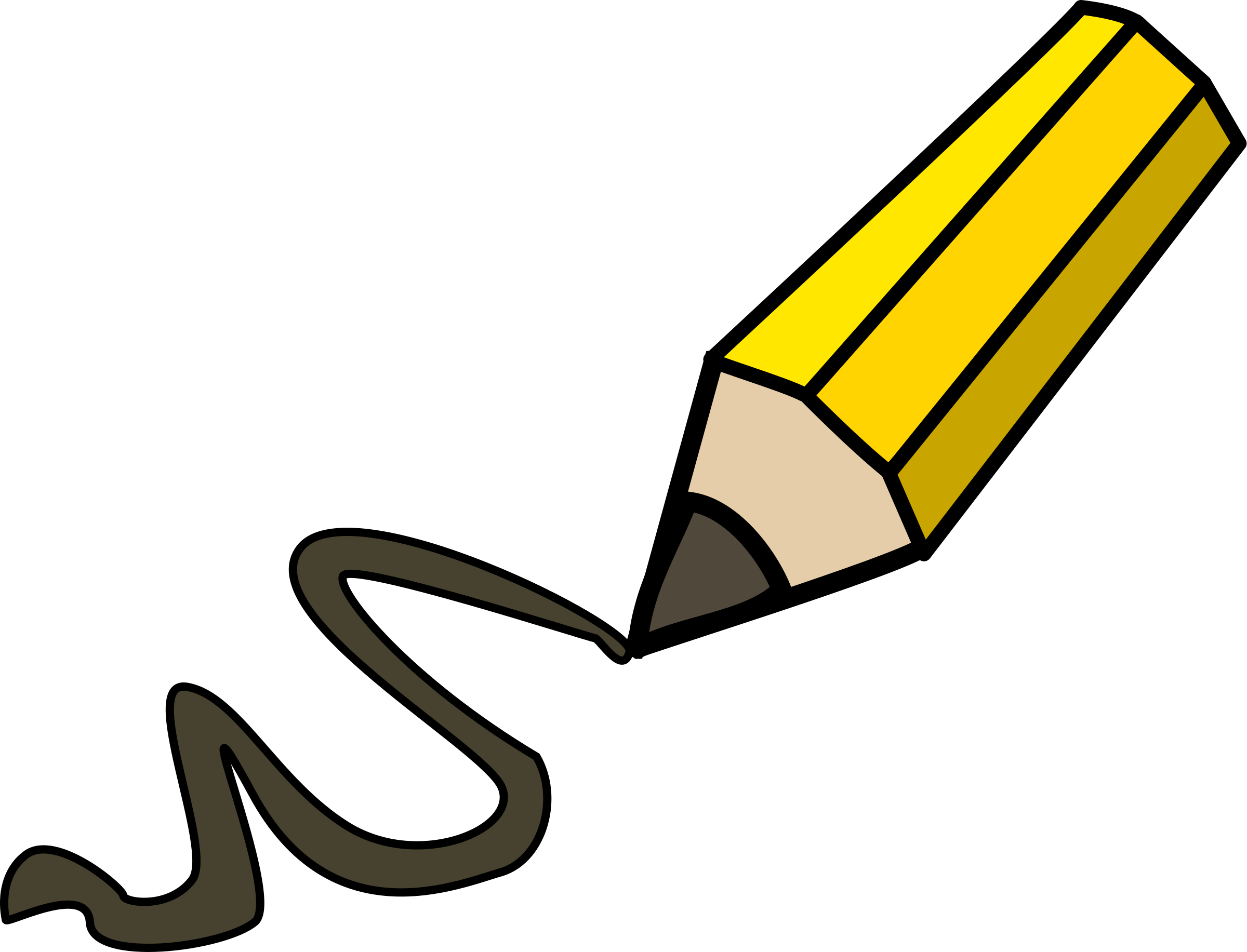 Literacy- Session 2
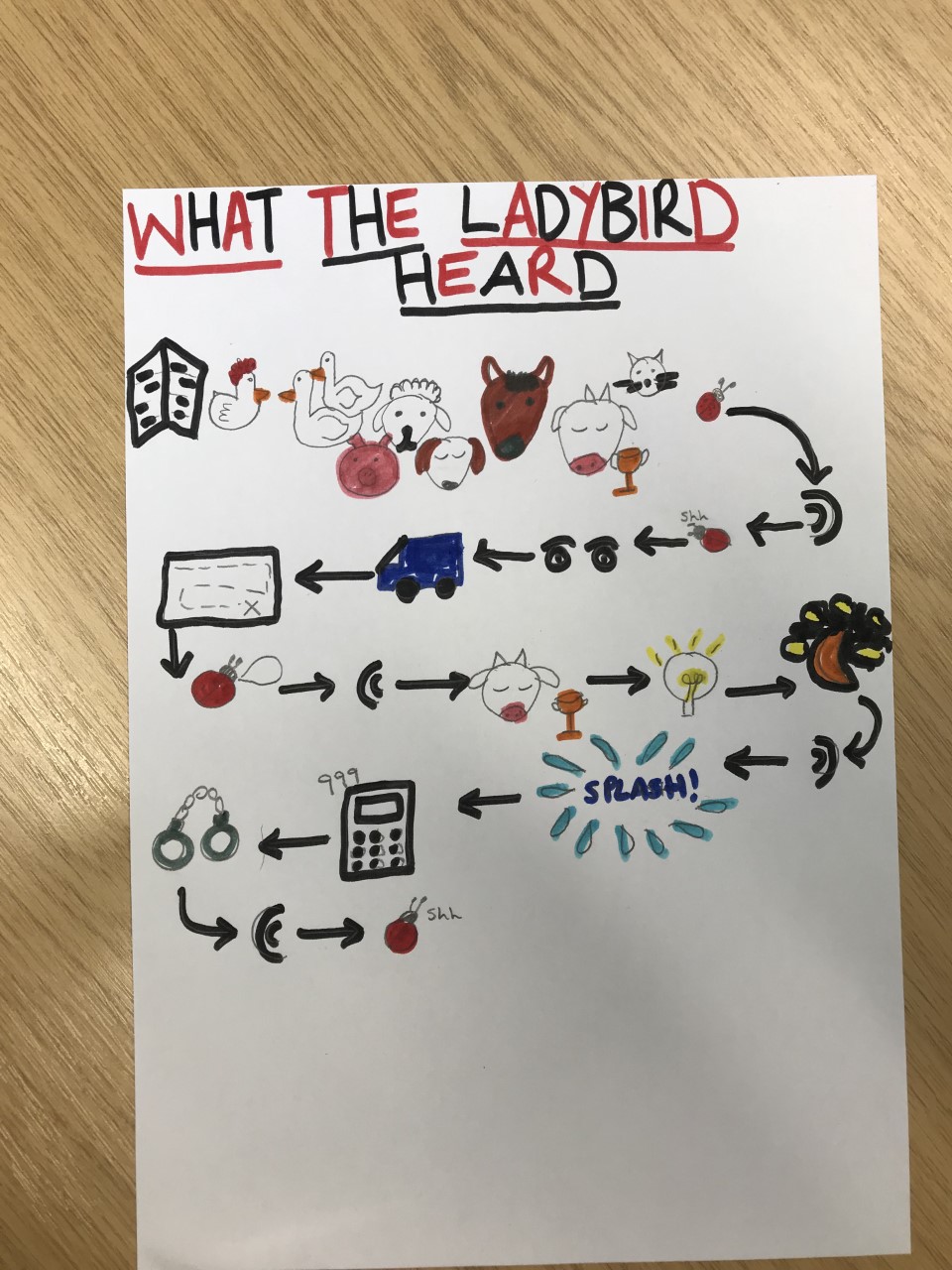 Can you remember what happened in the story?

Use the story map to help you remember.
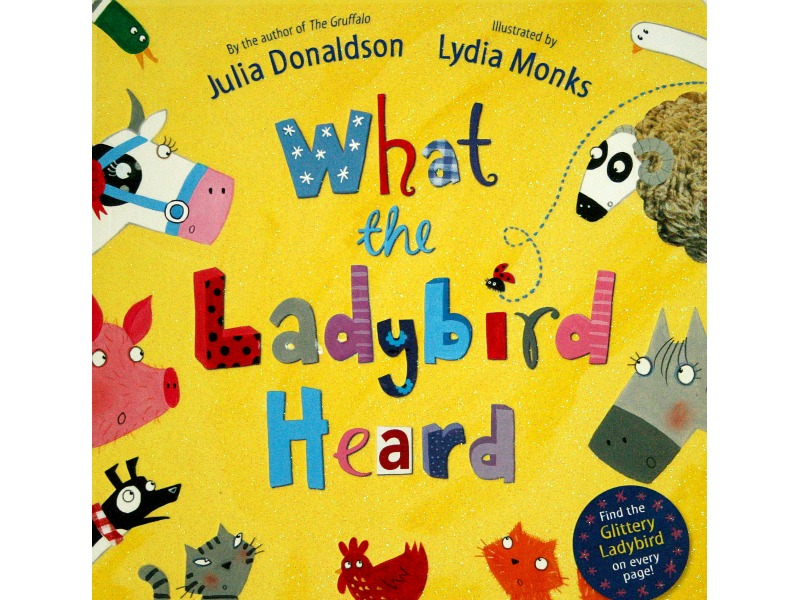 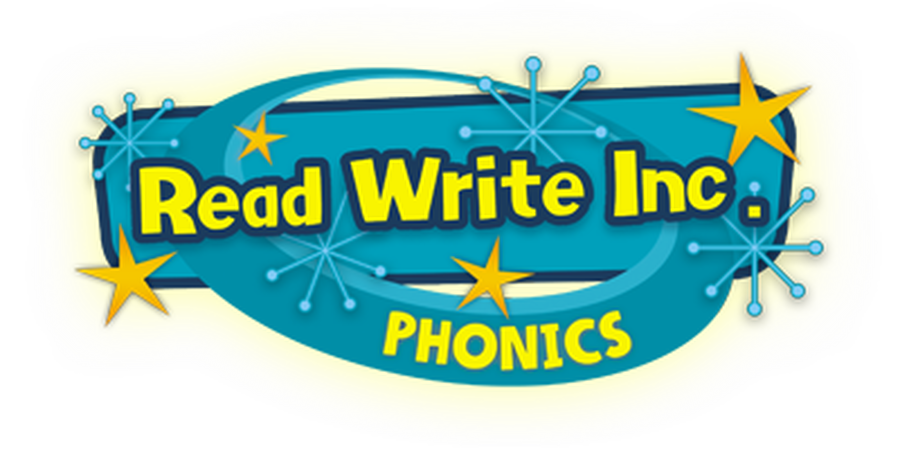 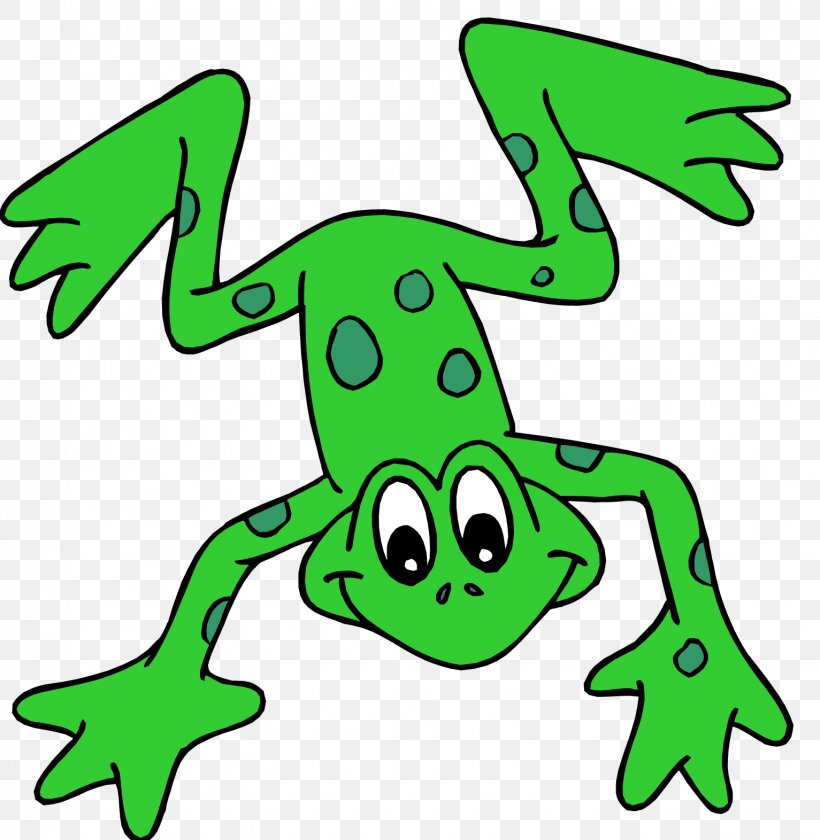 Now it’s your turn to make a story map of “What the ladybird heard”
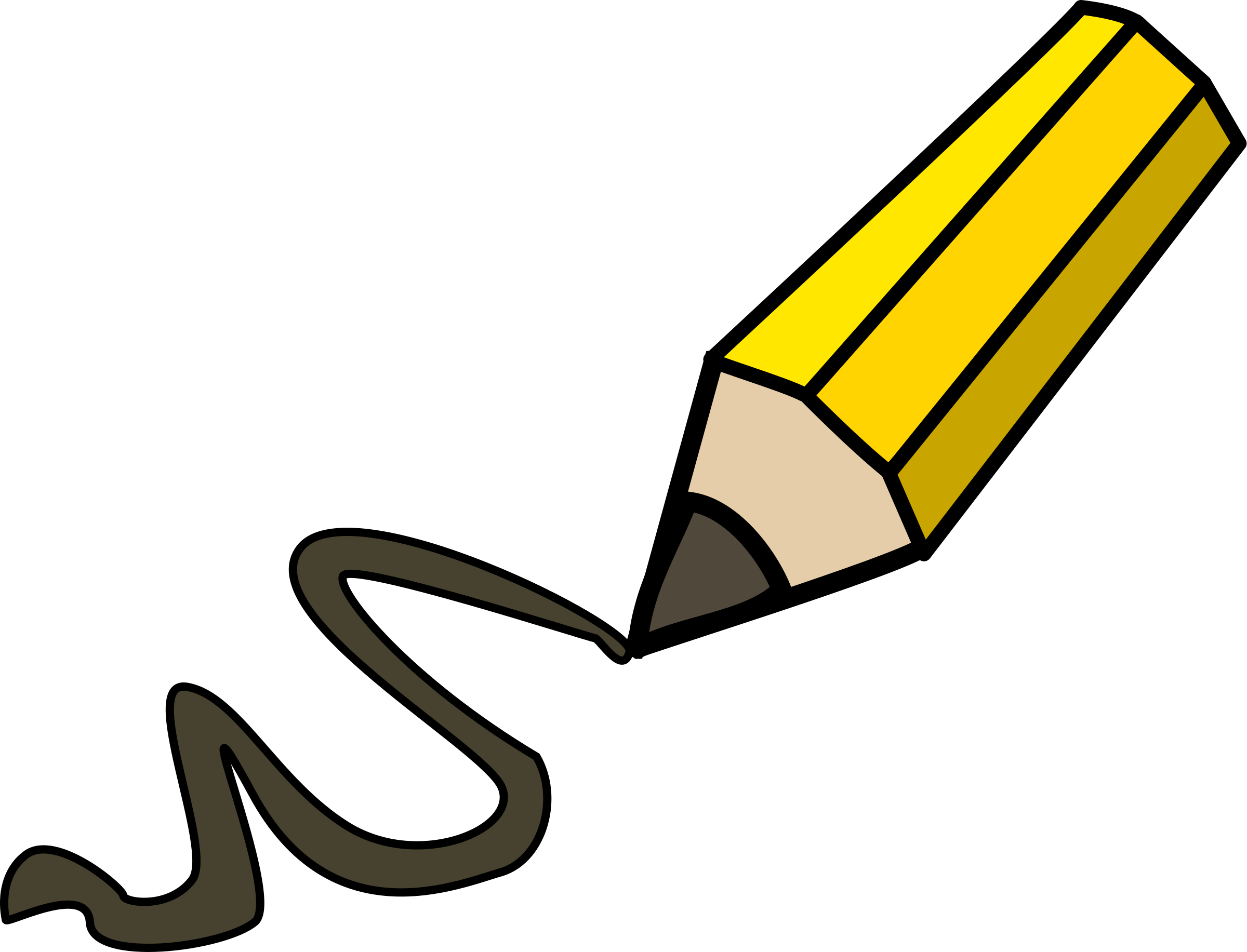 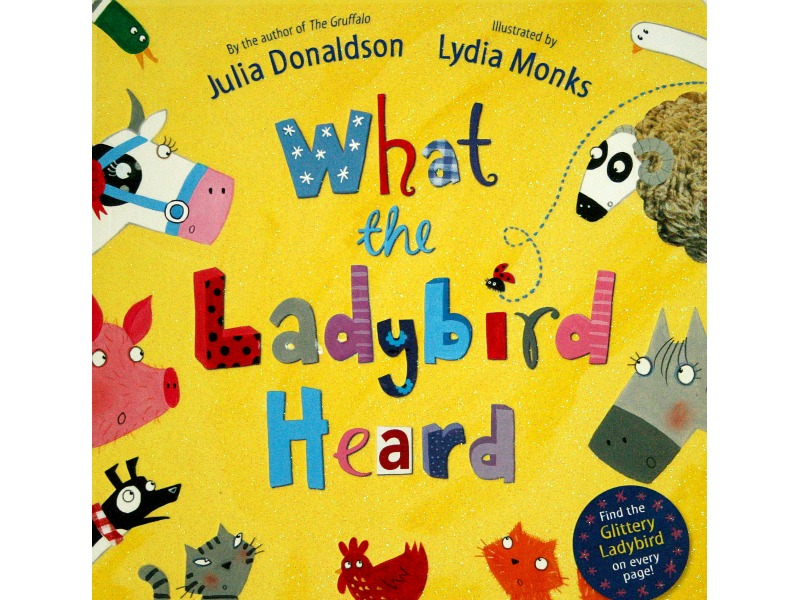